Clydeview academy
S3 into S4 Parents’ Information Evening
15th February 2024
Values
Ambition – strive to be the best version of ourselves we can be.
Respect – positive relationships with others
Determination – have high expectations and have persevere and recognise hard work.
Creativity – should propel our desire to learn.
Integrity – take responsibility for and reflect on our actions.
Commitment – in class and beyond, wanting to achieve for the betterment of ourselves and others.
Tonight we will be looking at:
S3 – The Journey So Far 
 Structure of S4 Curriculum
 S4 Pathways/Senior Phase Pathways Process 
 S4 College Offer - West College Scotland
 Careers Information
 Support for young people with ASN
 SQA information and support in S4
 Key Messages
S3:The journey so far
Students chose 9 subjects to study in S3 – allowed multiple choices in subject areas – eg science, social subjects, technical etc.

Each subject 3 periods a week.

Now time to focus on subjects taking forward for senior phase pathway
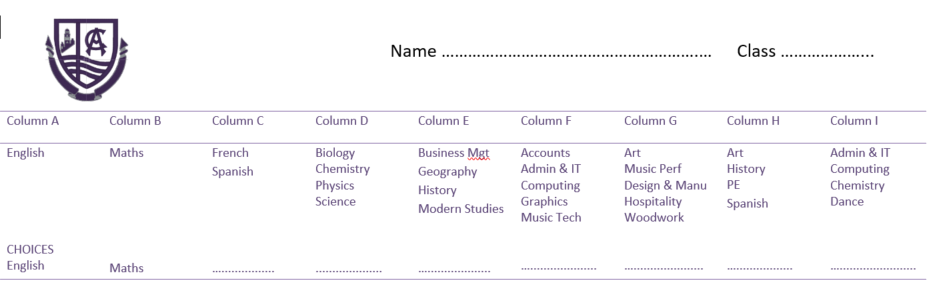 S3 Reports
All pupils have a paper copy of their report
Work in PSE ahead of Pathways Interview
Looking at levels achieved so far
Another tracking period due in April
Behaviour Effort and Homework
BGE Progression Framework to N4 and N5
1A-2
1A/1B
2/2A
S1
2/2A
S2
2A/ 2B
2A
S2
2B/3
3A- 4
3-3B
2B-3
S3
End of S3
Senior phase S4 Curriculum Structure
All courses will build on prior learning from Broad General Education (BGE)
 English and Maths compulsory – 4 periods each
 Health & Well-being - Reg, PSE, PE & RME
 Choice of four subjects – 5 periods each
Progression in Mathematics
S3
February 24
What are the options?
Mathematics
Applications of Mathematics
What’s the difference?
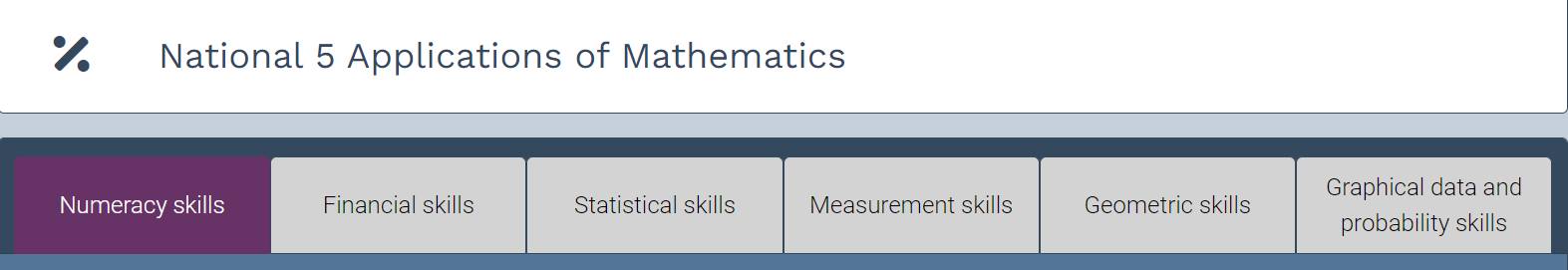 Applications of mathematics
Areas and Volumes
Finance
Probability
Data, graphs, charts
Statistics
mathematics
Factorising
Quadratics
Trigonometry
Surds and Indices
Straight lines
Algebraic fractions
Which one should I choose?
What topics do I enjoy?
What am I good at?
What do I want to do next?
Higher? Advanced Higher?
What do I want to do when I leave?
What am I good at?
Maths and Applications topics in S3
Both assessed
Tracked and reported on separately
What do I want to do when I leave?
STEM?
Entry requirements?
Employment
Skills
Which one is better?
French/Spanish?
Biology/Chemistry?
Music/Music Technology?

They're just different!
What levels?
Level 5 Mathematics
Level 5 Applications of Mathematics
Level 5 Numeracy
Level 4 Applications of Mathematics
Level 4 Numeracy
Level 3 Applications of Mathematics
What’s the right level?
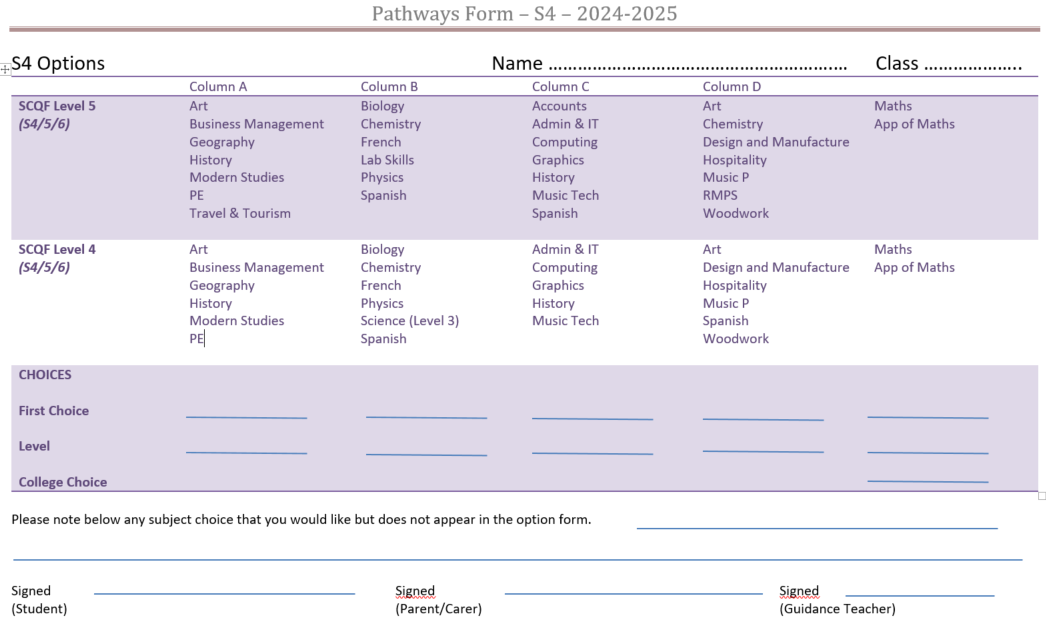 S4 Pathways Form
The pathways interview
Dedicated time set aside for a meeting with students' Guidance Teacher
Meeting takes into account:
S3 Reporting
Student pathways
Strengths and skills development
DESTINATIONs
65% go to university
83% of our leavers go to Higher Education at either college or university
Modern Apprenticeships
Graduate Apprenticeships
College Courses
SKILLS
Not just qualifications. Although new qualifications always being added.

Linking with students/parents/college/employers and are developing a Clydeview Academy skills framework which will be launched in June.

Consider the breadth of skills being developed for learning, life and work.
Skills Framework
Referenced in Lessons
Reflected upon in PSE
Gen+
Pathways PROCESS
For S4, courses are offered at various levels – Level 4 and 5 being the most common but there are some at Level 3.
The majority of Level 5 qualifications have exams at the end of the year except Lab Skills, Travel and Tourism – Level 3 and 4 are continual assessment.
Some subjects stop at N5 level eg Practical Woodworking and Practical Cookery
Accounting only begins at N5
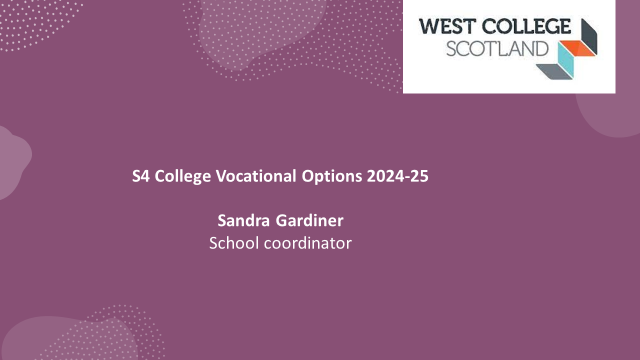 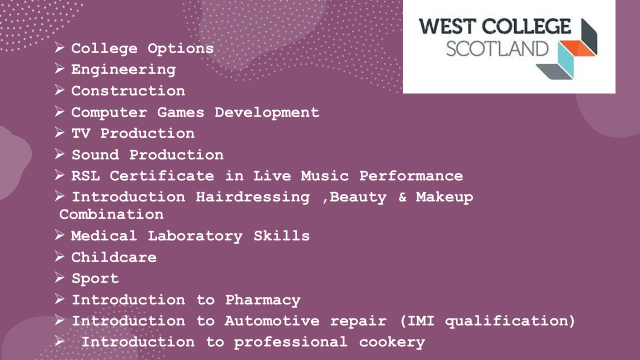 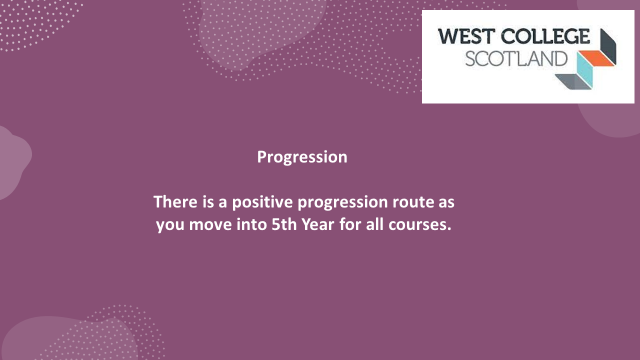 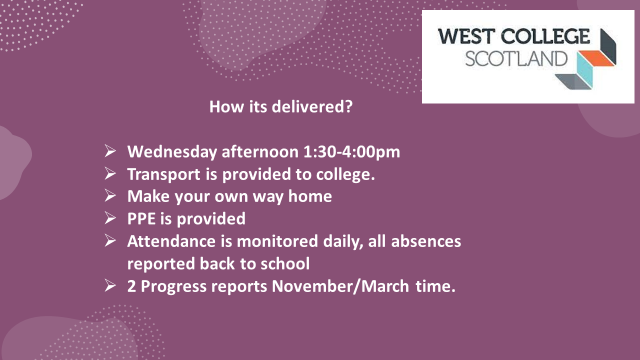 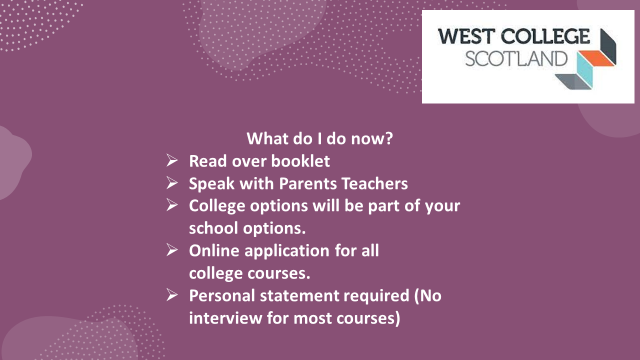 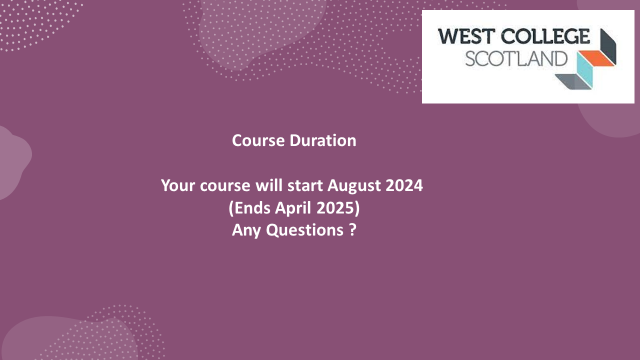 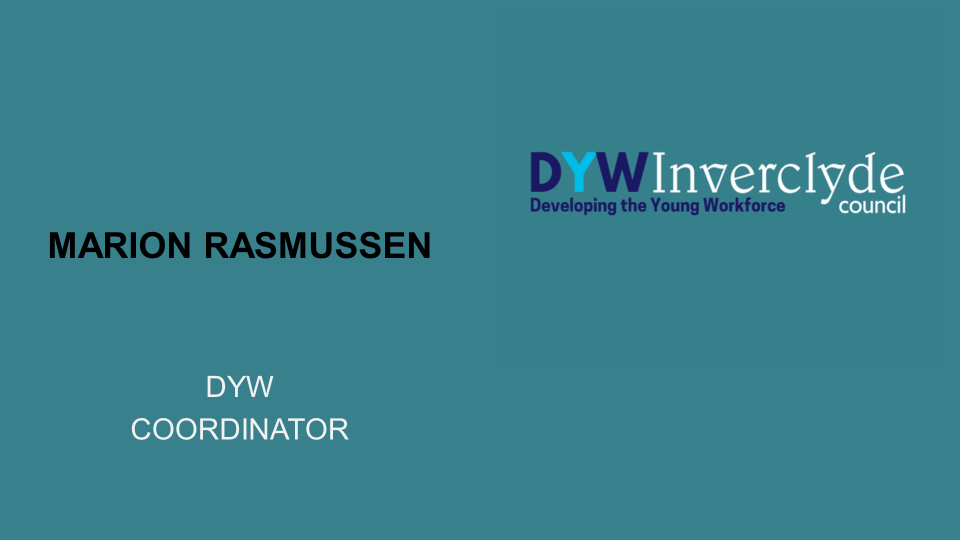 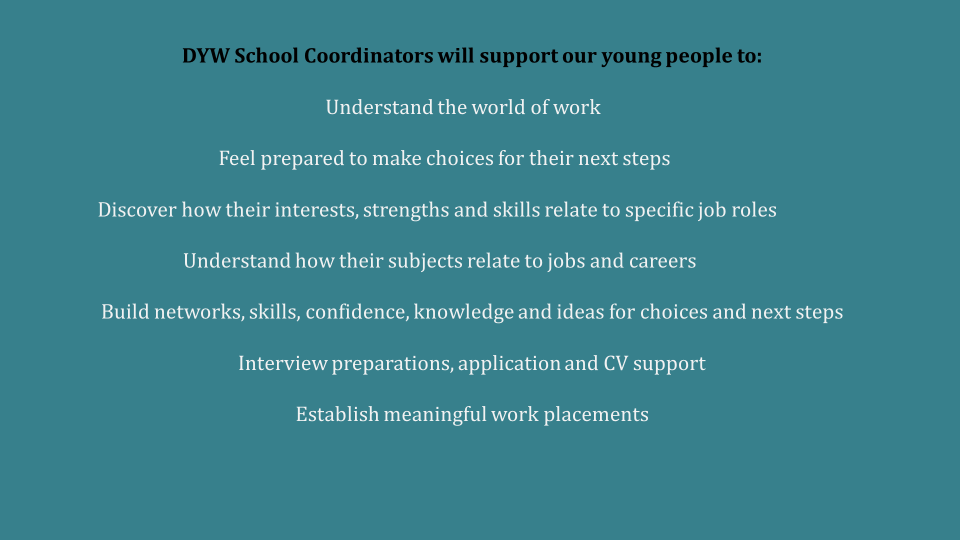 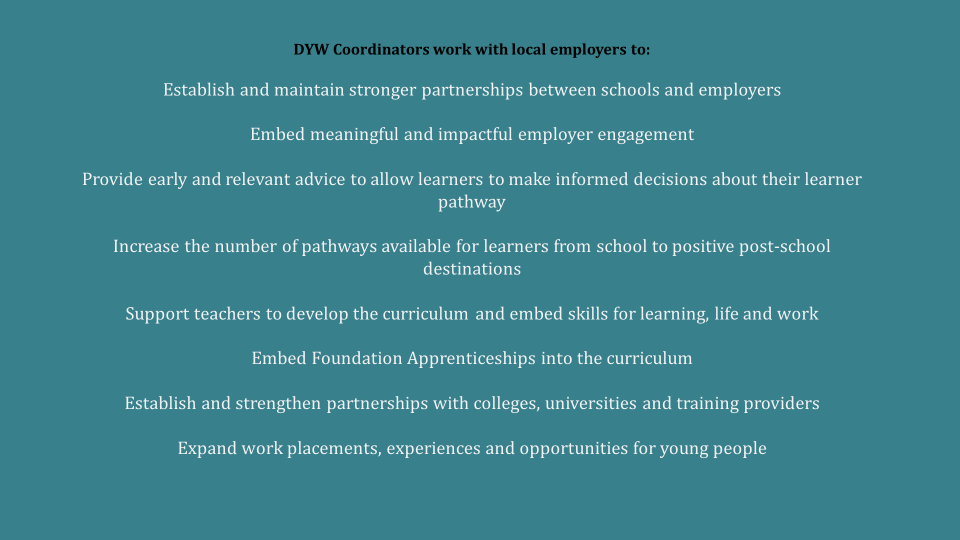 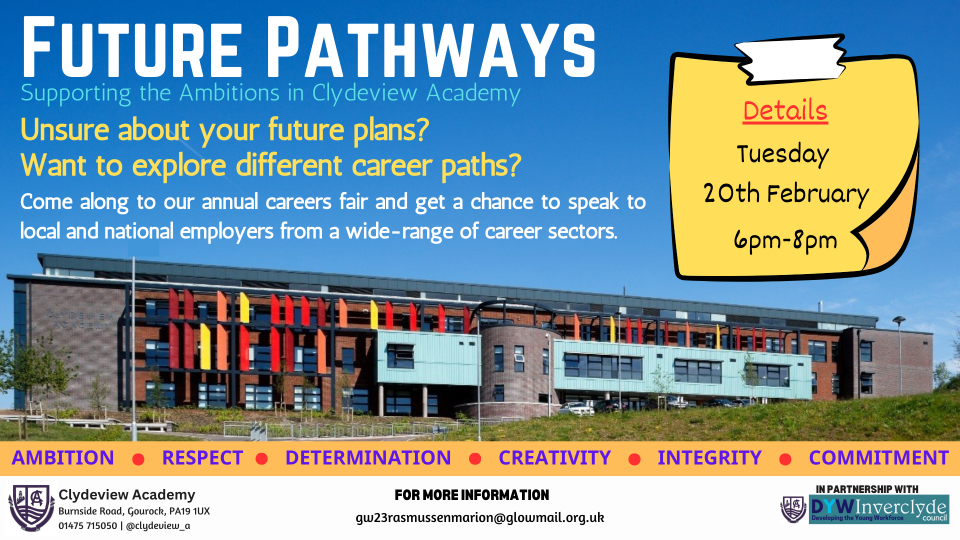 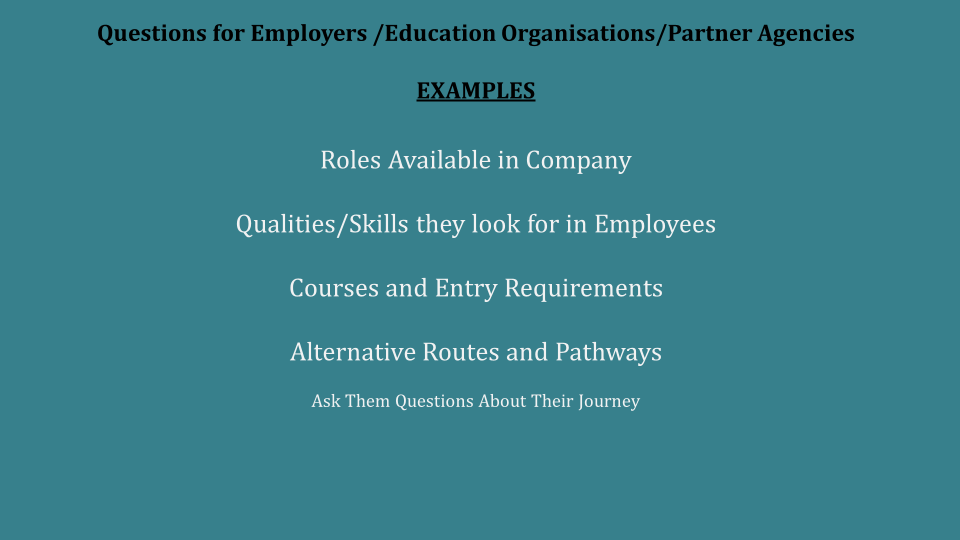 THINGS TO THINK ABOUT
What career is your child considering – does it require any specific subjects?
What subjects are they good at and that they enjoy?
What does the report say – can be a good guide.
See S4-S6 as one pathway – consider what the subjects chosen in S4 will lead to in S5.
Keep options open – go for maximum success.
All S4 students have an individual interview with either Leigh Gavin or another SDS advisor.
What to avoid
Don’t choose subjects because they like the teacher.

Don’t choose the same as friends – everyone is an individual.

Don’t choose subjects because they look easy/don’t have much homework – that changes.
CAREER INFORMATION
My World of Work
	https://www.myworldofwork.co.uk

Planit Plus
	https://www.planitplus.net

UCAS
https://www.ucas.com
TARGETED SUPPORT FOR PUPILS –ADDITIONAL SUPPORT NEEDS
Confidential Register – Support Profiles – these will continue into S4
Parental contact to discuss ASN
Parents' Meetings
Subject Choice Meetings
Transition Meetings
Literacy Consultation Meetings
Targeted SUPPORT FOR PUPILS –Additional support needs
Alternative Assessment Arrangements (AAA)
Classroom assessments
Unit Assessments
Prelims
SQA exams – April/May 2025
Universal and targeted support for pupils – supporting student achievement
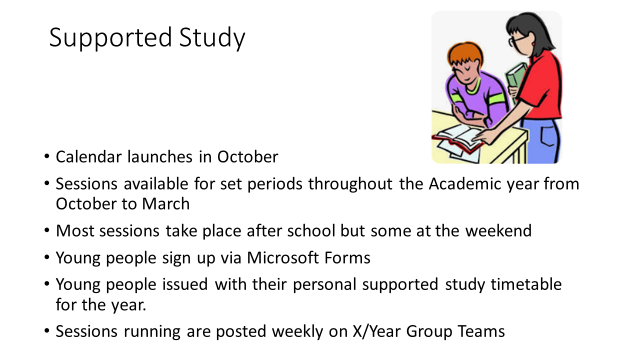 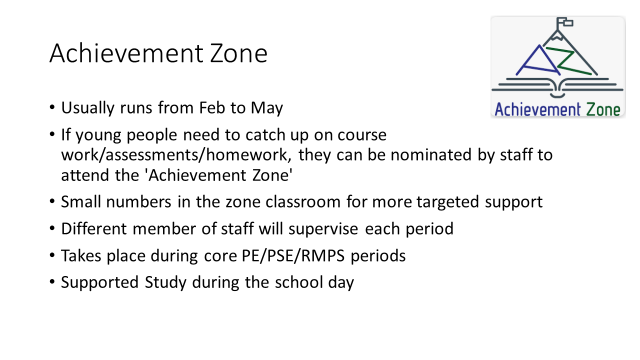 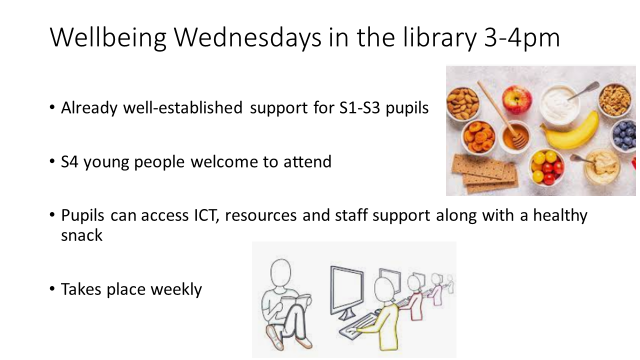 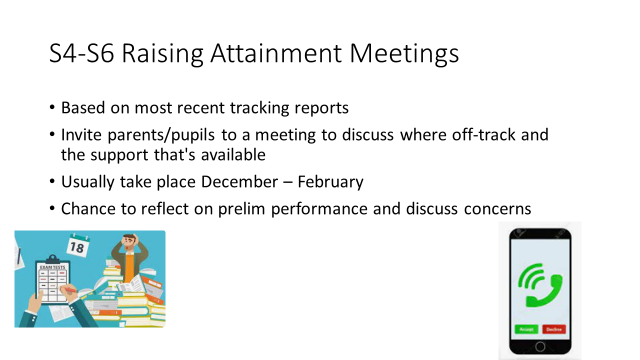 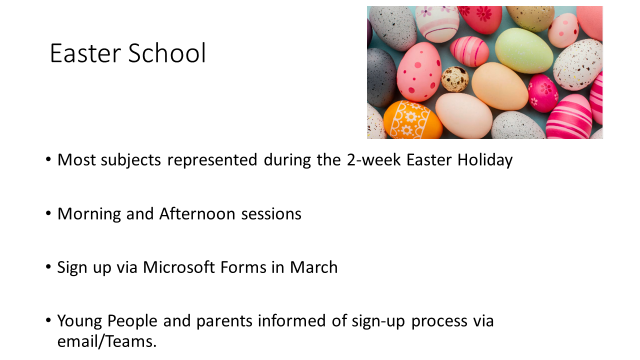 Clydeview academy
SQA – What it all means
SQA website: www.sqa.org.uk/47904.html for Subject Specific assessment information:
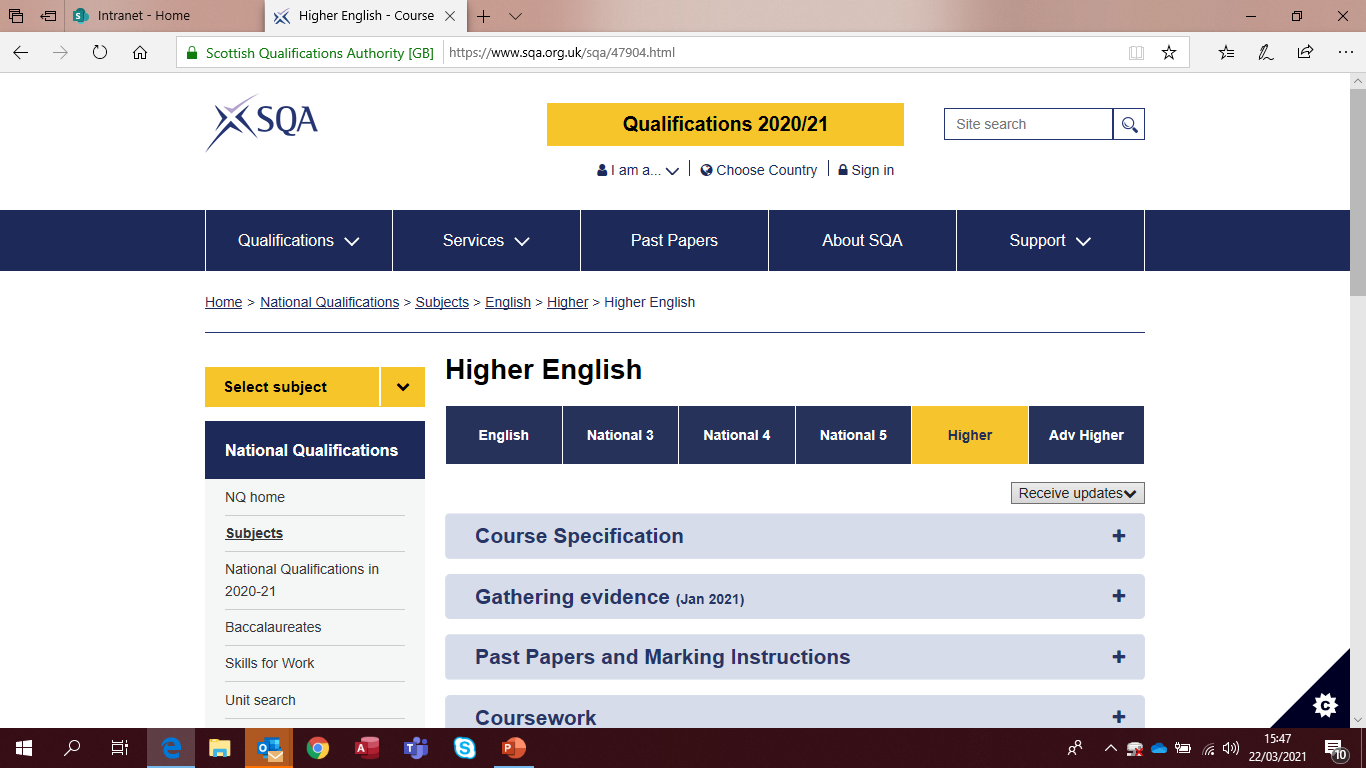 Study support
SQA has study tools that are free for your child to use:

Past papers
Study planner and timetable apps
They can visit www.sqa.org.uk/learners for more information
S4: the successful Approach
Attendance and timekeeping
Uniform
Ambition, Determination and Commitment
Home Learning
Study Skills and Planning
Approach to assessments
S4: The Supports available
Class Teachers
Principal Teachers
Guidance Teachers
Support for Learning Teachers
PT Supporting Student Achievement
Year Head
DYW Coordinator
Careers Advisors
Mentors
Parental Engagement
KEY MESSAGES
Every National Subject is equal
 Subjects are open to all students 
 College takes place in core time – Wed pm
 Choose subjects that you will do well in
 Choose subjects which are right for your   pathway
 Consider a broad range of subjects as you may change your mind about your pathway
 Write down any subject choice that you would like, but doesn’t allow on the form
What next?
Reports have been issued.  Check websites etc. regarding requirements if known career pathway.
Option interviews will take place with Guidance Teacher – calls can be made so that you are able to join the conversation. They begin 24 February.
Form and subject booklet will be available on the school website.
Choices will be recorded by the Guidance Teacher.  An option form may be submitted.